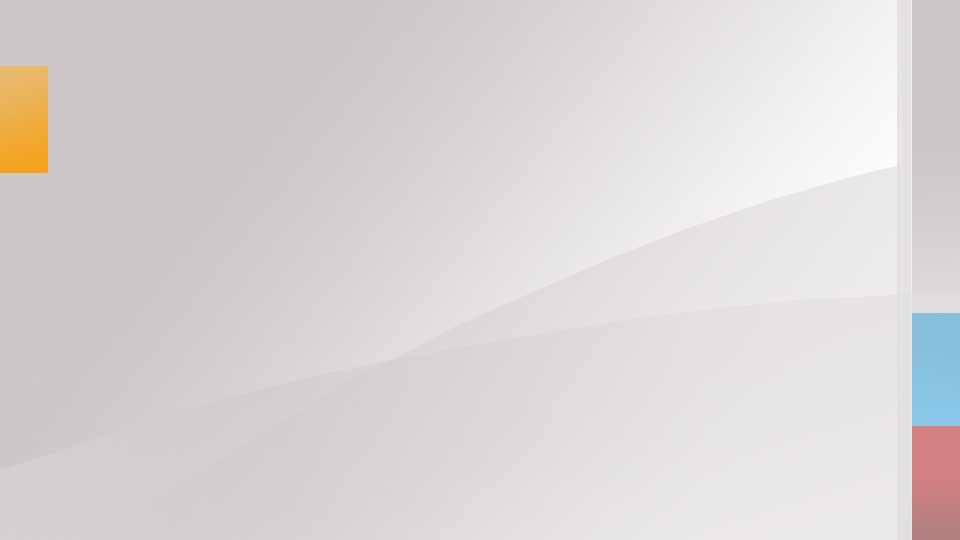 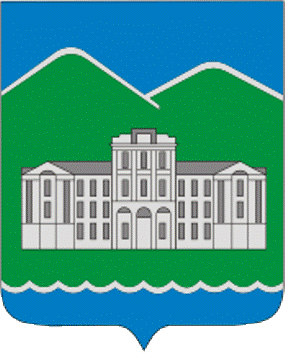 АДМИНИСТРАЦИЯ
КЫШТЫМСКОГО ГОРОДСКОГО ОКРУГА
Расширенное совещание 
при главе
Кыштымского городского округа 

2 марта, 2020 год
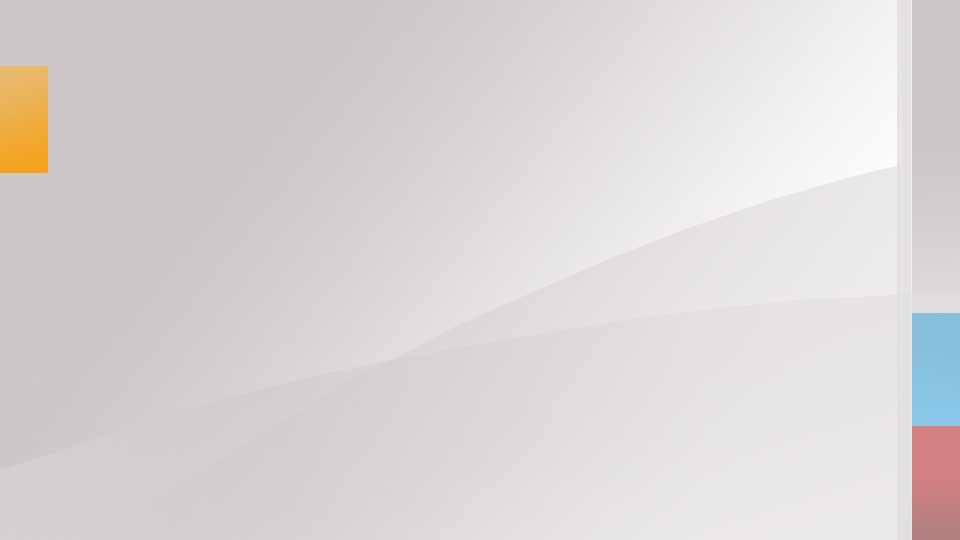 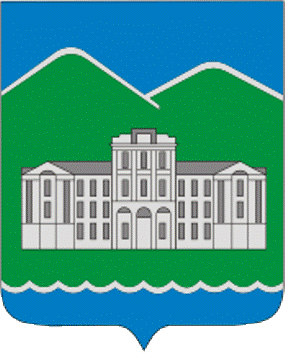 АДМИНИСТРАЦИЯ
КЫШТЫМСКОГО ГОРОДСКОГО ОКРУГА
О реализации на территории 
Кыштымского городского округа региональных проектов 
в сфере здравоохранения 
национального проекта «Здоровье»


Усков И.Г., главный врач ГБУЗ 
«Городская больница им. А.П. Силаева г.Кыштым»
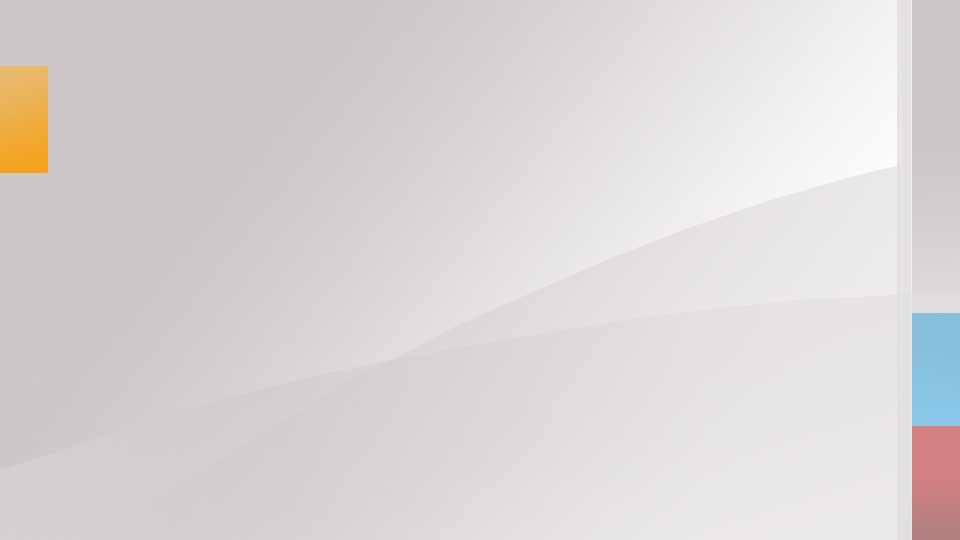 Об итогах реализации в 2019 году муниципальной программы 
«Формирование комфортной городской среды на 2018 – 2020 годы» в рамках национального проекта «Жильё и городская среда» 
и задачах на 2020 год

Докладчик – Алифанов С.А., и.о. заместителя главы Кыштымского городского округа 
по жилищно-коммунальному хозяйству, 
начальника Управления городского хозяйства 
администрации Кыштымского городского округа
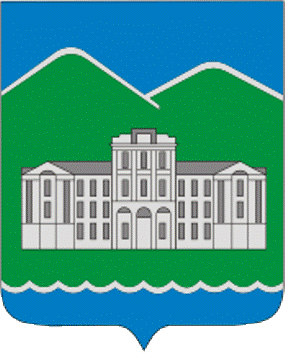 АДМИНИСТРАЦИЯ
КЫШТЫМСКОГО ГОРОДСКОГО ОКРУГА
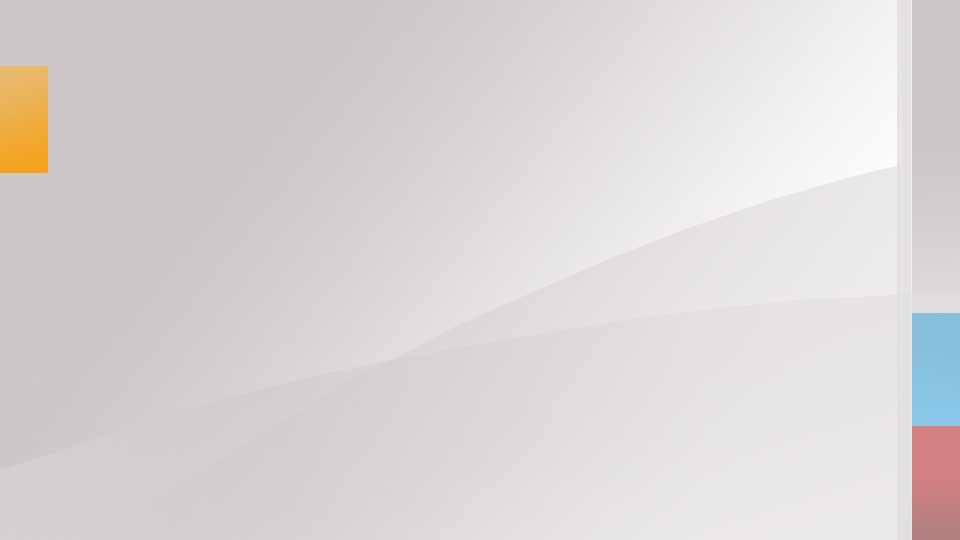 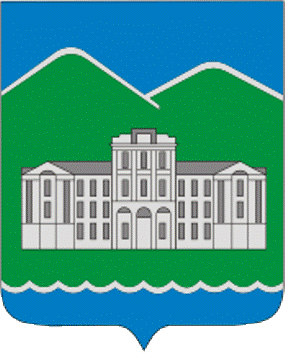 АДМИНИСТРАЦИЯ
КЫШТЫМСКОГО ГОРОДСКОГО ОКРУГА
О ситуации 
на рынке труда 
и занятости населения 
Кыштымского городского округа


Маркина О.В., директор 
Областного казённого учреждения
 «Центр занятости населения города Кыштыма»
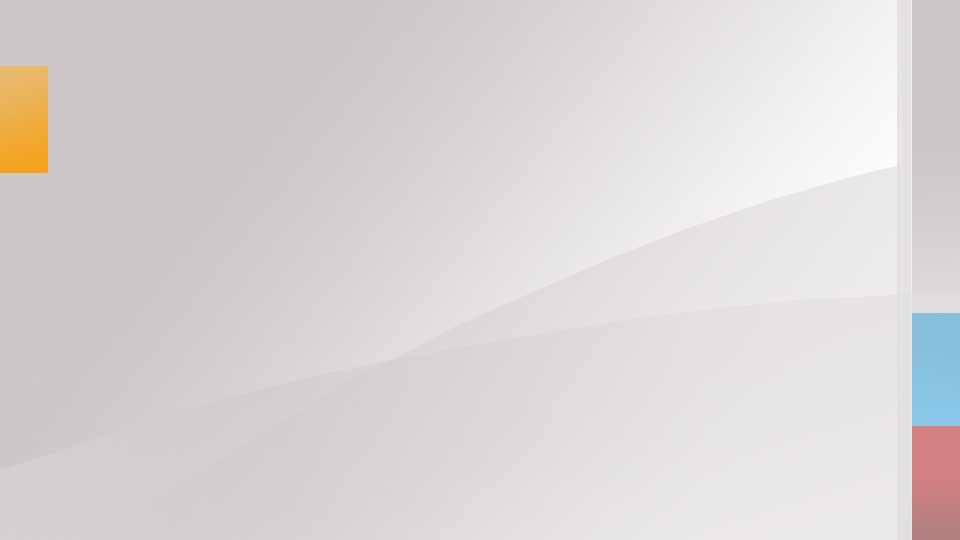 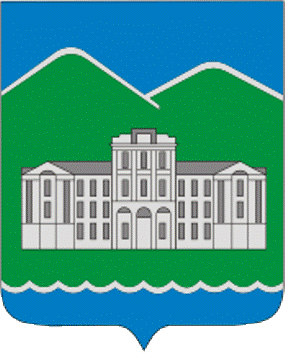 АДМИНИСТРАЦИЯ
КЫШТЫМСКОГО ГОРОДСКОГО ОКРУГА
О готовности 
Кыштымского городского округа 
к пропуску паводковых вод




Докладчик - Мошкин П.Г., первый заместитель главы Кыштымского городского  округа
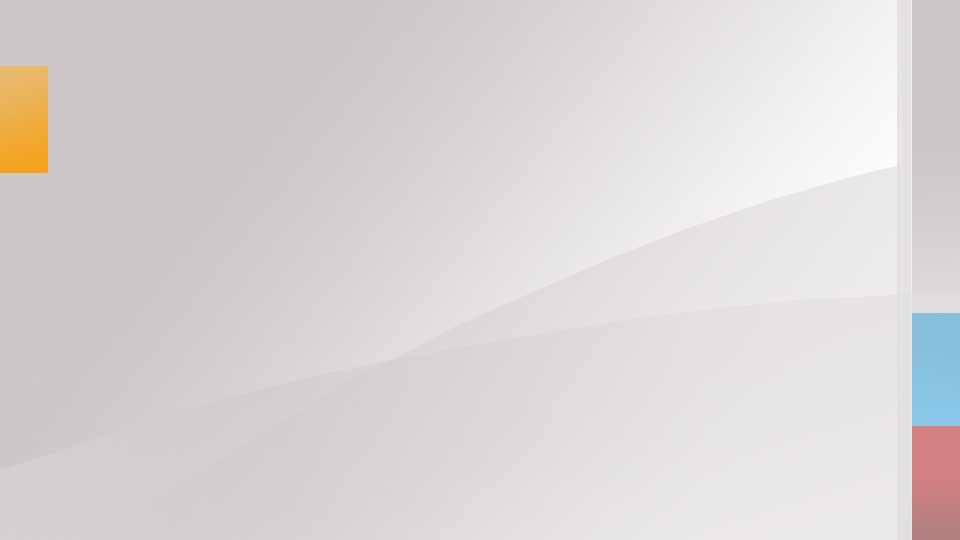 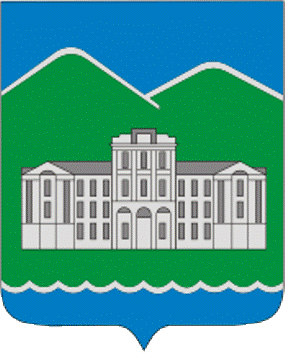 АДМИНИСТРАЦИЯ
КЫШТЫМСКОГО ГОРОДСКОГО ОКРУГА
О вступлении в силу федеральных законов, устанавливающих возможность ведения информации о трудовой деятельности 
в электронном виде


 Докладчик  - Кирюшин А.В., заместитель начальника УПФР в г.Кыштыме Челябинской области (Межрайонное)